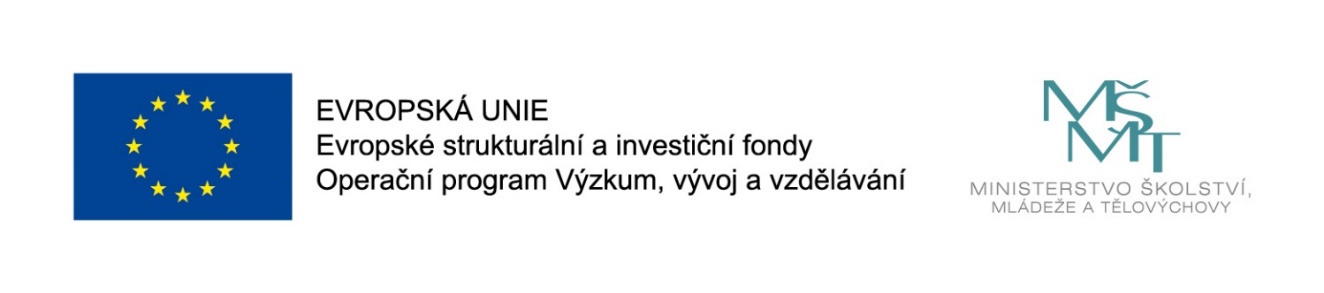 Názevprezentace
Prezentace předmětu:
MARKETING CESTOVNÍHO RUCHU

Vyučující:
Doc. Ing. Halina Starzyczná, Ph.D.
Ing. Miroslava Kostková, Ph.D.
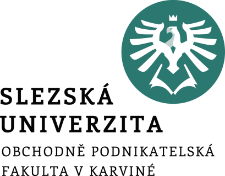 Cena a distribuce služeb v CR
Cíl přednášky: pochopit cenu jako nástroj marketingového mixu v cestovním ruchu
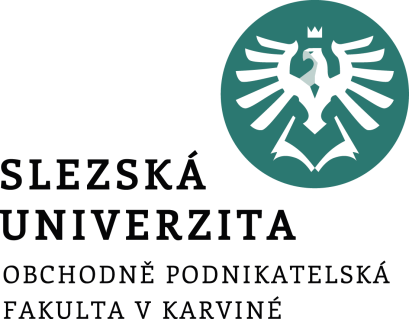 Doc. Ing. Halina Starzyczná Ph.D.
Ing. Miroslava Kostková Ph.D.
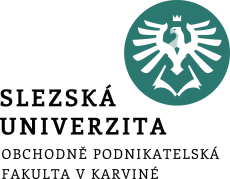 Obsah přednášky:
Cena jako nástroj marketingového mixu CR
Cenotvorba
Cenová strategie
Cenová elasticita poptávky
Cenová diferenciace
Distribuce služeb
Distribuční cesty v CR
Systémy distribuce přímé a nepřímé
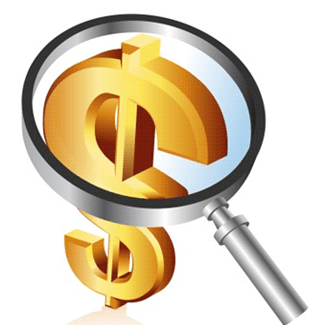 CENA – (PRICE)
cenová tvorba a politika často nemají adekvátní zastoupení v marketingovém plánu. 
    Vyžadují mnohem větší pozornost:
technika marketingu,
hlavní determinanta zisku

Doporučuje se - úplný cenový plán zahrnující veškeré speciální sazby, ceny a slevy uvažované pro nadcházející období.
Dvojí úloha ceny:
Obchodní - cena je přímou determinantou rentability, 
informativní - součást propagačního mixu.
[Speaker Notes: csvukrs]
Cenová elasticita poptávky
Elasticita
měřítko reakce-schopnosti = procentuální změna množství / procentuální změna té proměnné, která způsobila změnu množství,
elasticita hodnotí příčinu a její důsledek v procentuálním vyjádření, 
hodnocení vlivu cen a důchodů na poptávku a nabídku.
Cenovou elasticitu ovlivňuje:
Část důchodů vydávaná na statek.
Specifické vymezení statku.
Jak snadné je nalézt substituty.
Kolik času je k dispozici pro adaptaci na změnu ceny.
[Speaker Notes: csvukrs]
Vyšší cena - důvody zákazníků pro sklon spojovat vyšší cenu s vyšší kvalitou služeb a zařízení:
Nedostatek informací nebo předcházejících zkušeností,
služby jsou vnímány jako komplex,
služby jsou považovány za kategorii společenské prestiže,
v případech, kdy jsou rozdíly mezi cenami konkurenčních služeb minimální si zákazníci pravděpodobně vyberou služby s nejvyšší cenou, protože předpokládají vyšší záruku kvality.
[Speaker Notes: csvukrs]
Proces plánování cen
I.  Stanovení cílů cenové tvorby.
II. Volba přístupů k cenové  tvorbě.
III. Měření a hodnocení úspěchu.
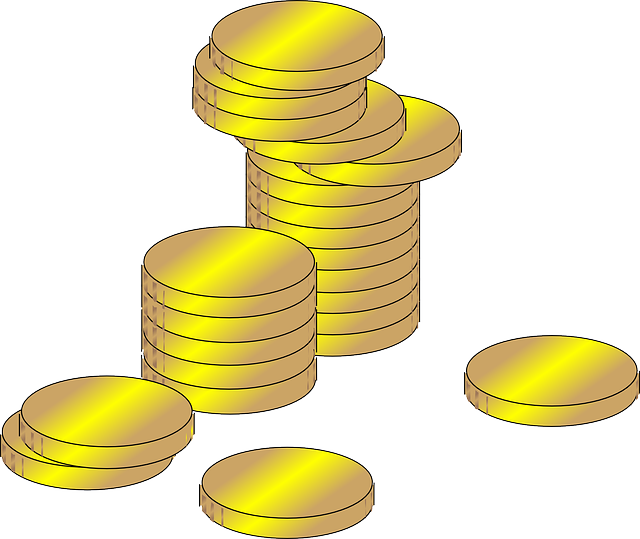 [Speaker Notes: csvukrs]
I. Stanovení cílů cenové tvorby
cíle orientované na zisk
cílová cena – na dosažení cílové úrovně zisku,
maximalizace zisku – dosažení maximálního objemu zisku.
cíle orientované na prodej – na objemy realizace - nízká cena → zvýšení poptávky mimo sezonu:
cílová úroveň objemu,
maximální možná míra objemu,
získání většího podílu na trhu.
status-quo orientace - ceny podle konkurence, podle tržních vůdců.
[Speaker Notes: csvukrs]
II. Volba přístupu k cenové tvorbě
Nevědecké přístupy.
Vědecké přístupy. 
Mnohoúrovňový přístup.
[Speaker Notes: csvukrs]
Nevědecké přístupy
konkurenční přístup,
přístup založený na následování tržních vůdců,
intuitivní přístup – „kurážný“,
tradiční přístup – „ze zkušenosti“- (navýšení ceny jídla 1.5-2 násobně).
[Speaker Notes: csvukrs]
Nevýhody nevědeckých přístupů
Používají jen velmi málo výzkum – intuice vedoucích pracovníků,
vychází pouze z jednoho faktoru, který ovlivňuje ceny – ceny konkurence,
neuvažují vlastní individuální strukturu nákladů nebo zisku a
nezabývají se preferencemi zákazníka.
[Speaker Notes: csvukrs]
Faktory ovlivňující ceny:
Základní charakteristiky zákazníka – cenová sensitivita, 
celkové cíle společnosti,
image a pozice společnosti na trhu,
objemy spotřebitelské poptávky,
náklady,
konkurence,
distribuční kanály, 
komplementární služby a zařízení - aplikace portfoliového přístupu na rozdíl od stanovování ceny každé jednotlivé položky,
nutná konzistentnost s ostatními součástmi marketingového mixu a marketingovou strategií.
[Speaker Notes: csvukrs]
Přístupy k tvorbě cen
1. Cílová cenová tvorba 
Vědecký přístup - založený na orientaci na zisk, 
cílová návratnost investic. 

Výhody metody cílové ceny : 
detailní přehled předpokládané úrovně nákladů a zisku,
odhad poptávky,
zohlednění cenových preferencí jednotlivých tržních segmentů,
specifikace celkových cílů společnosti,
odhad provize, která bude zaplacena zprostředkovatelům.
[Speaker Notes: csvukrs]
2. Propagační tvorba cen 
zahrnuje krátkodobé cenové zvýhodnění, které slouží dočasnému zvýšení prodeje- součásti podpory prodeje, např. dva za jeden.
3. Tvorba cen přirážkou 
z nákladů přidáním standardní přirážky (určitého objemu peněz nebo procentního podílu -  požadované rozpětí) ke skutečným nebo odhadovaným nákladům v rámci stanovení konečné ceny.
[Speaker Notes: csvukrs]
4. „Šití ceny na míru“.

5. Cenová tvorba s ohledem na psychologické vlivy a vliv lichých číslic v cenách
psychologická cenová tvorba vliv lichých a sudých čísel.

6. Cenové zvýhodnění 
pizza + cola zdarma, cola -„reklamní zboží“.
[Speaker Notes: csvukrs]
Cenové slevy a cenová diskriminace
sazby, poplatky nebo ceny, které jsou nižší než ceny dříve zveřejněné,
součást cenových programů, které mají zajistit dosažení specifických cílů, které jsou analyzovány z hlediska jejich vlivu na náklady a zisk,
snížení cen v důsledku potřeby pružně reagovat na změny cen konkurence – není sleva!
[Speaker Notes: csvukrs]
Kritéria cenových slev
Cílový trh – cenová diferenciace - slevy pro seniory, obchodní cestující, pro CK, pro korporátní klientelu apod.
Místo – ceny se mění v závislosti na umístění zařízení a služeb, např. za pokoj s výhledem na moře zaplatí klient více, 
Čas – důsledek pomíjivého charakteru služeb, např. víkendové balíčky (packages) městských hotelů.
[Speaker Notes: csvukrs]
Stanovení cen nových výrobků
Strategie rychlého sběru – vysoká cena, vysoká podpora,
strategie pomalého sběru – vysoká cena, nízká podpora, malý počet potenciálních zákazníků,
strategie rychlého prolínání – nízká cena, vysoká podpora, 
strategie pomalého prolínání – nízká cena, nízká podpora – potenciální trh je velký a cenově senzitivní.
[Speaker Notes: csvukrs]
Mnohoúrovňový přístup:
1. vymezení celkových cílů společnosti a specifických cílů cenové tvorby,
2. identifikace a analýza cílového trhu nebo cílových trhů,
3. posouzení image a pozice společnosti na trhu ve vztahu k cílovým trhům,
4. předpověď budoucí spotřebitelské poptávky po nabízených službách v různých cenových úrovních,
5. určení nákladů na realizované služby,
[Speaker Notes: csvukrs]
6. hodnocení potenciálního chování konkurence v případech alternativní aplikace cen,

7. posouzení vlivu cen na zprostředkovatele služeb,

8. posouzení dopadu cen na nabízené komplementární služby a zařízení,

9. posouzení dopadu cen na ostatní součásti marketingového mixu a celkovou marketingovou strategii,

10. výběr a využití přístupu, který znamená stanovení finální ceny.
[Speaker Notes: csvukrs]
III. Měření a hodnocení úspěchu
Vliv ceny na prodej.
Hodnocení úspěchu cenové tvorby - marketingový výzkum – posouzení, zda noví zákazníci byli přilákání cenou, nebo vlivem jiných faktorů (změny spotřebního chování, změna zvyklostí zákazníků konkurence, reklamní aktivita, počasí apod.).
[Speaker Notes: csvukrs]
Distribuční cesty v CR (Placement)
Zprostředkovatelé služeb CR
vytváří podnikatelské příležitosti pro dodavatele, výzkum, dopravce a marketingové organizace,

důležité je určení typu a počtu zprostředkovatelů.
[Speaker Notes: csvukrs]
Zprostředkovatelé = obchod se službami CR
rozšiřují informace o službách a zařízeních,
zpřístupňují a zatraktivňují nabízené služby zákazníkům, 
nutné věnovat zvláštní pozornost v rámci MK plánu.

Zprostředkovatelé = specifické cílové trhy, pro které je třeba použít speciální strategie, přístupy k umísťování, cíle a propagační mix.
[Speaker Notes: csvukrs]
Zdroje:
Záznamy rezervací a registrace klientů
společnosti, které zajistily rezervaci pro ubytované klienty (GDS, CRS, agentury, sdružení, asociace, vládní instituce a neziskové organizace, velkoobchodníci se zájezdy a organizátoři zájezdů za odměnu,
hotelový rezervační systém.

Důležité je stanovení cílů pro zprostředkovatele.
[Speaker Notes: csvukrs]
Producenti služeb
Hoteliéři, ubytovatelé
Dopravci, půjčovny automobilů
Dodavatelé doplňkových služeb
CK – také distribuční cesty (společně s CA) = zprostředkovatelé služeb CR
Marketingové organizace v destinaci
Atraktivity CR
[Speaker Notes: csvukrs]
Typy distribuce
Exkluzivní – vybraný subjekt pro jeden geografický okruh,
Intenzivní – prostřednictvím co největšího počtu kanálů,
Výběrová (selektivní)  distribuce – vybrané produkty pro vybrané distribuční kanály.
[Speaker Notes: csvukrs]
Distribuční kanály
Přímý distribuční kanál 
Nepřímé distribuční kanály:
maloobchodní CK a CA
velkoobchod se zájezdy a touroperátoři
agentury služebních a pracovních cest
organizátoři zájezdů za odměnu
organizátoři konferencí a mítinků
[Speaker Notes: csvukrs]
1. Maloobchodní cestovní kanceláře
Ještě před 15 léty - 90 % objemu mezinárodní letecké turistické přepravy, 70 % mezinárodní rezervace kapacity hotelů.
Zajišťují rezervace kapacit hotelů a středisek CR, půjčování automobilů a dalších služeb dodavatelů-tematických parků a ostatních atraktivit CR
reklamní kampaně dodavatelů ve specializovaných časopisech – „obchodní reklamy“
Příjmy (provize) CK
Velikost - malé 8-9 zaměstnanců
[Speaker Notes: csvukrs]
2. Touroperátoři a velkoobchodníci se zájezdy
plánují, připravují, obchodují a administrativně řídí - kombinace služeb (packages)
neprodávají přímo zákazníkům, ale maloobchodním CK
nakupují ve velkém a transferují je k CK
[Speaker Notes: csvukrs]
3. Agentury služebních a pracovních cest
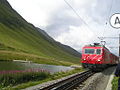 Důvody vzniku:
snížit výdaje na služební cesty 
poskytovat cestujícím lepší služby 
zvýšit kupní sílu právnických osob
[Speaker Notes: csvukrs]
4. Organizátoři zájezdů za odměnu
Incentivní - motivace a odměňování zaměstnanců nebo dealerů za dosažení cílů
Klienti - právnické subjekty
Sestavují packages „šité na míru“
[Speaker Notes: csvukrs]
5. Organizátoři konferencí a meetingů
Úkoly:
připravit rozpočet
zvolit místo a vybavenost
dojednat skupinové sazby za ubytování, leteckou a pozemní dopravu
sestavit jednací a pracovní program setkání
zajistit účastníkům rezervaci
provést strukturalizaci jednání a zajistit bezpečnost setkání
zajistit a koordinovat společensko-zábavní programy
plánovat stravování a občerstvení účastníků
koordinovat výrobu tištěných a audiovizuálních materiálů pro jednání
administrativně řídit průběh jednání v místě
[Speaker Notes: csvukrs]
6. Nové technologie v distribuci
Internet

Rezervační systémy (CRS) – české: Agnis, Mefisto, Hores atd., Fidelio…

Globální distribuční systémy (GDS):
SABRE – American Airlines
TRAVICOM – British Airways
AMADEUS, GALILEO, System One
U nás nejvíc AMADEUS ap.
[Speaker Notes: csvukrs]
Úkoly a výhody nepřímé distribuce
Obchodují se službami dodavatelů, dopravců a dalších zprostředkovatelů v místě, které je výhodné z hlediska zákazníka,
rozšiřují distribuční síť,
poskytují odborné rady klientům o destinaci, cenách, vybavení, časových termínech a poskytovaných službách,
koordinují společné postupy k dosažení maximální efektivnosti společně vynaložených prostředků,
vytvářejí prázdninové balíčky (packages),
„šijí na míru“ zájezdy a pobyty,
organizují a koordinují kongresy, konference a mítinky,
řízení a doprovázení skupin.
[Speaker Notes: csvukrs]
Hodnocení distribučních cest
Přidání nebo vypuštění individuálních členů distribuční cesty,
přidání nebo vypuštění marketingových distribučních cest,
vývoj zcela nového způsobu prodeje zboží a služeb na všech trzích.
[Speaker Notes: csvukrs]
Marketingová komunikace zaměřená na zprostředkovatele
Seznamovací výlety, 
soutěže a výhry, 
specializovaná reklama „pozornosti podniku“, 
prodejní výstavy, 
osobní a telefonický prodej, 
inzerce a propagační materiály, 
vztahy s veřejností a publicita, 
kooperativní marketing - společná příprava propagačních materiálů.
[Speaker Notes: csvukrs]
Shrnutí přednášky
Cena – její definice, dvojí role
Cenová elasticita – vlivy na ni působící
Cena a kvalita
Proces plánování ceny – stanovení cílů, volba přístupů, měření a hodnocení úspěchů, 
Faktory ovlivňující ceny
Cenové slevy a cenová diskriminace- kritéria slev
Stanovení cen nových výrobků – strategie rychlého a pomalého sběru, strategie rychlého a pomalého prolínání
Distribuční cesty – zprostředkovatelé, producenti služeb, typy distribuce, distribuční kanály přímé, nepřímé,
Nové technologie v distribuci
Děkuji za pozornost